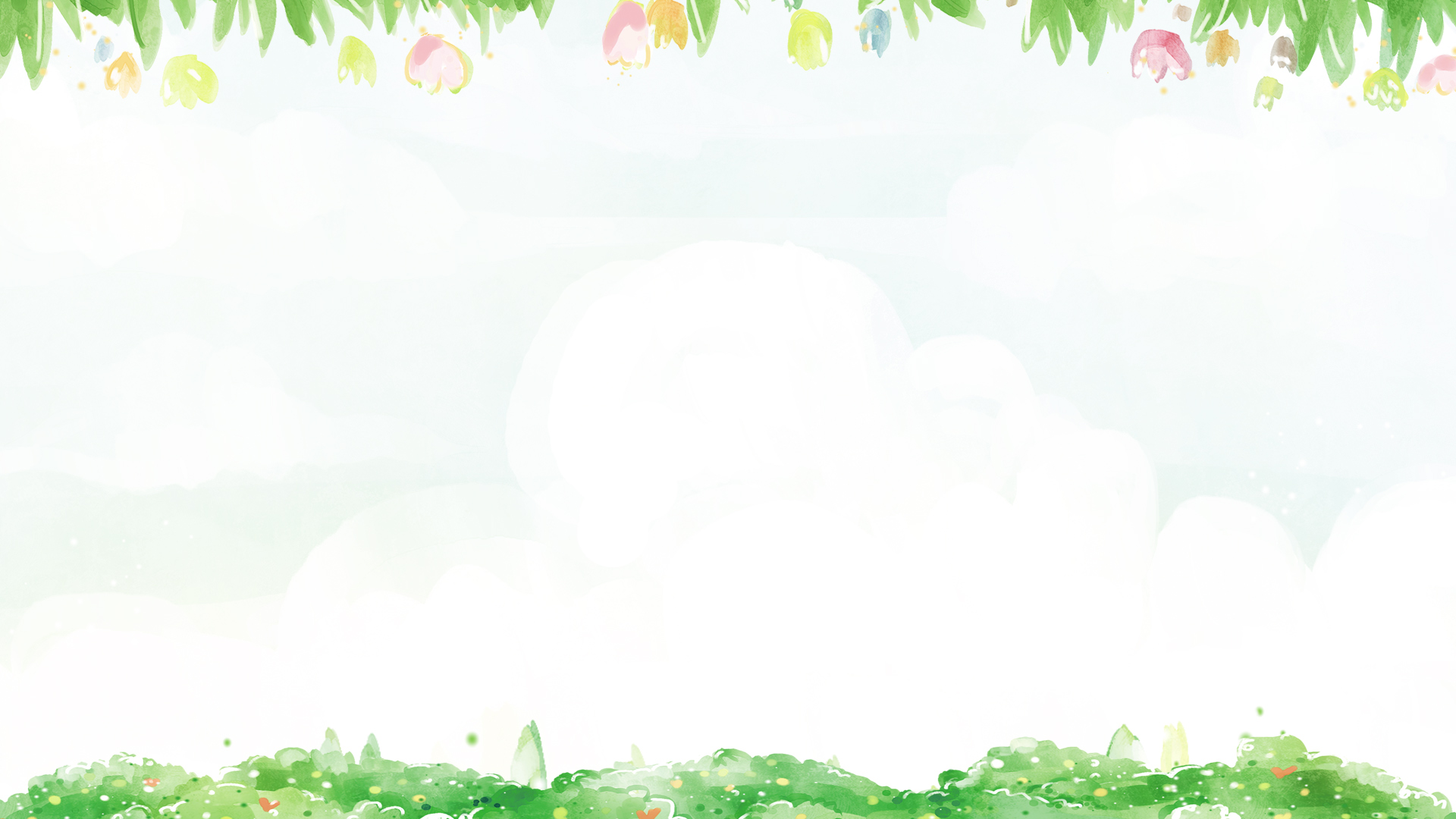 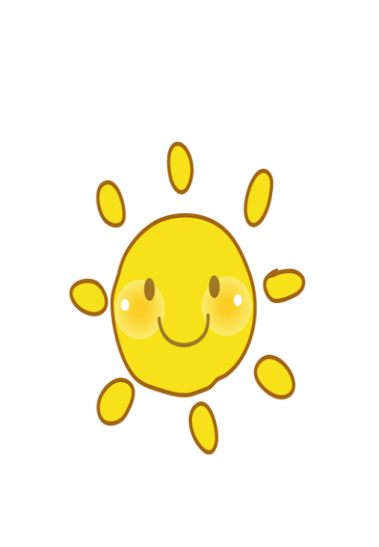 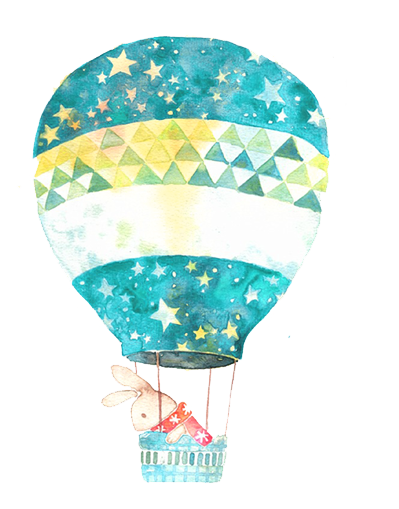 Chào mừng các con
đến với giờ học Toán!!!
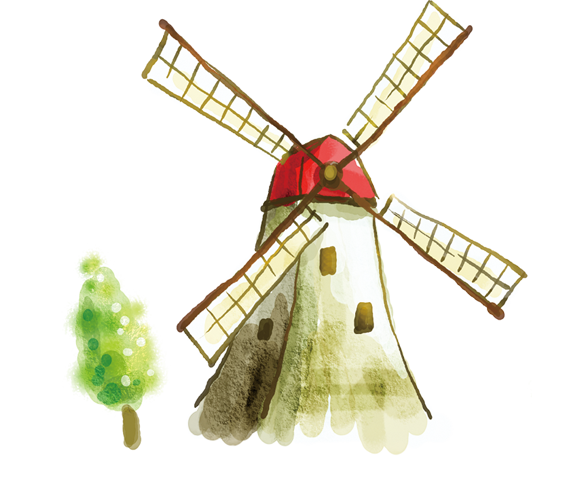 CHỦ ĐỀ 10
CÁC SỐ TRONG PHẠM VI 1000
BÀI 50:SO SÁNH CÁC SỐ TRÒN TRĂM, TRÒN CHỤC
Tiết 2
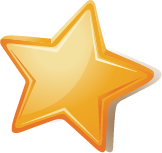 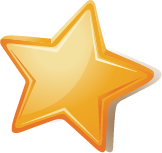 01
02
YÊU CẦU CẦN ĐẠT
So sánh được các số tròn trăm, tròn chục.
Tìm được số bé nhất, lớn nhất trong một nhóm có 4 chữ số.
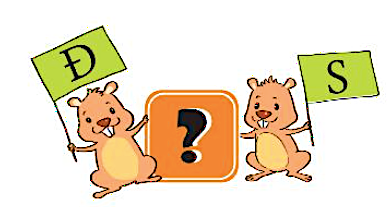 Đ / S  ?
1
700  <  900				520  =  250
890  >  800				270  <  720
190  =  190				460  >  640
?
?
Đ
S
?
?
Đ
S
?
?
Đ
S
Hãy gắn các biển số lên mỗi nhà kho để các ngôi nhà được đánh số theo thứ tự từ lớn đến bé.
2
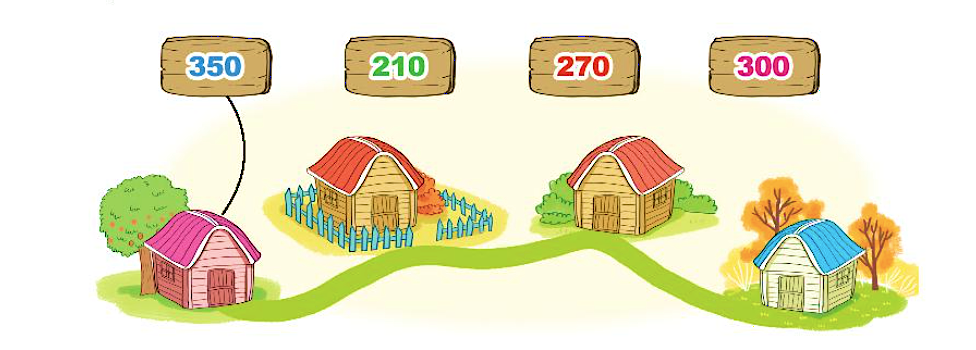 Rô- bốt cần đổi chỗ hai tảng đá nào để các số theo thứ tự từ bé đến lớn?
3
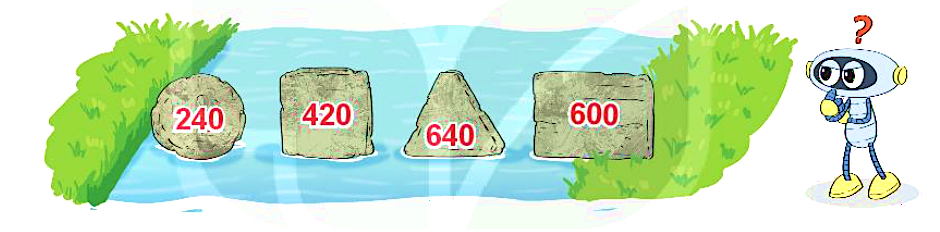 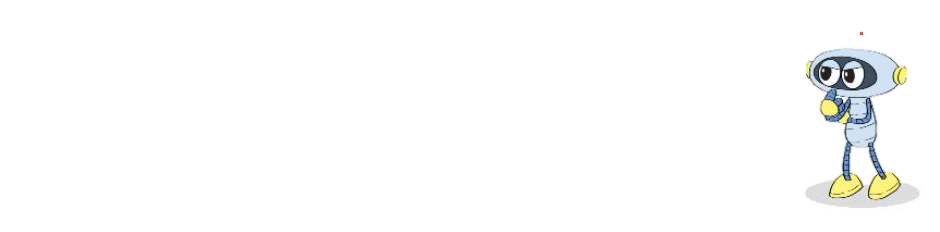 a) Tìm số lớn nhất ghi trong các toa tàu.
 b) Đổi chỗ hai toa tàu để được các toa ghi các số theo thứ tự từ bé đến lớn.
4
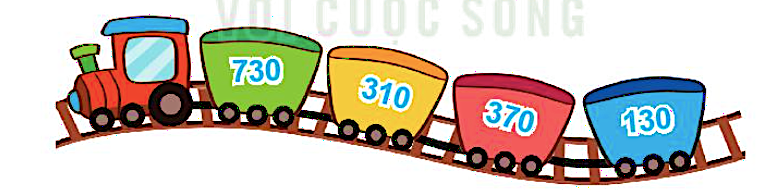 Các bạn gấu có cân nặng là: 480kg, 400kg và 540kg.
Dựa vào hình vẽ, tìm cân nặng của mỗi bạn gấu.
5
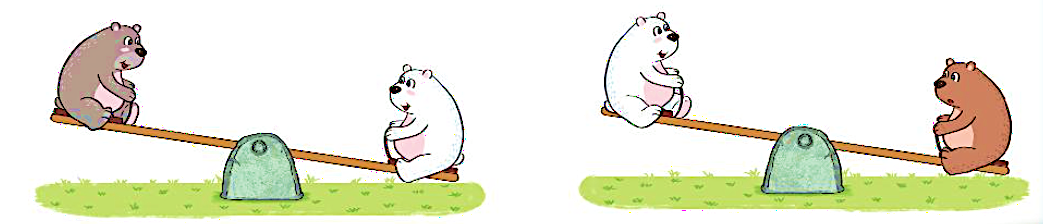 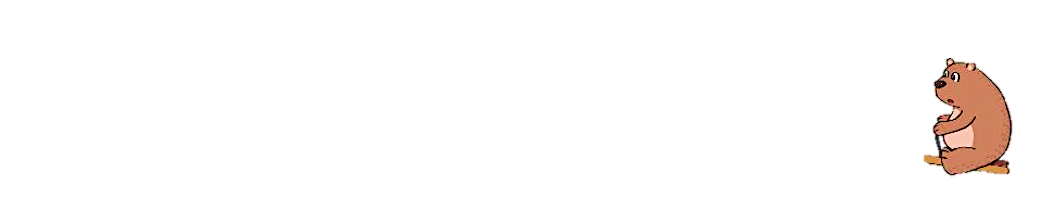 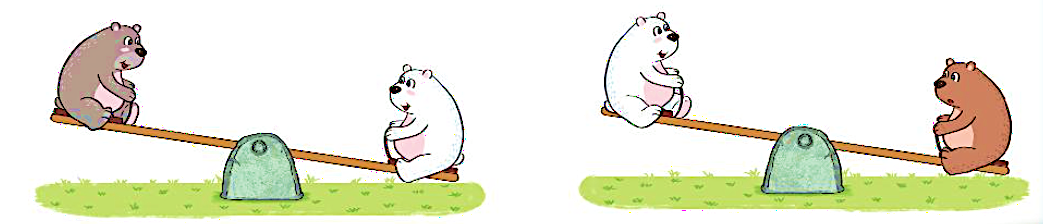 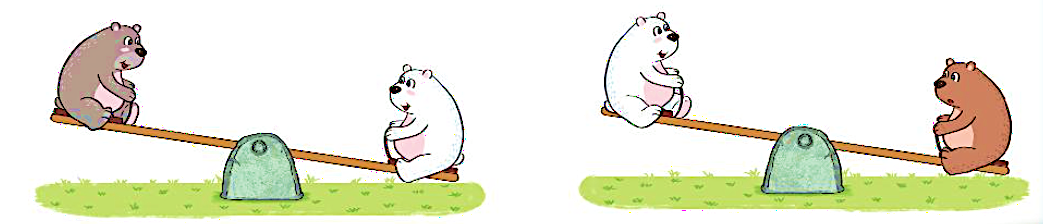 480 kg
400 kg
540 kg
>
>
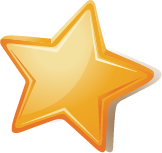 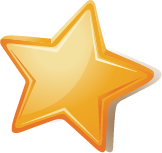 01
02
YÊU CẦU CẦN ĐẠT
So sánh được các số tròn trăm, tròn chục.
Tìm được số bé nhất, lớn nhất trong một nhóm có 4 chữ số.
Vận dụng
Trải nghiệm
- Xem trước bài sau: 
Bài 51 – Tiết 1( trang 50, 51)
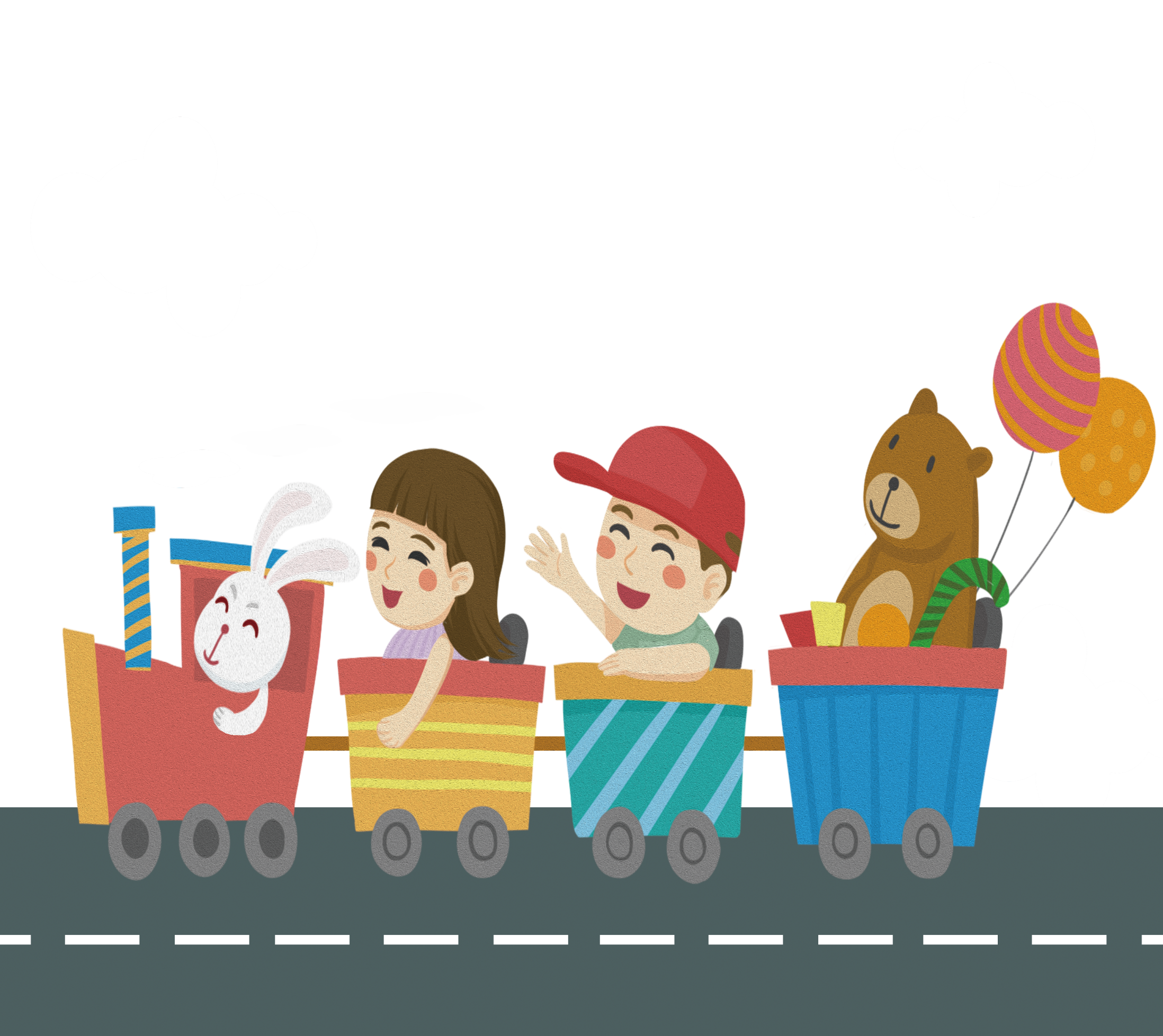 CHÀO TẠM BIỆT